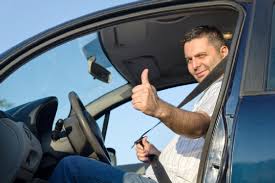 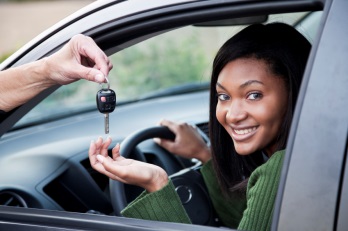 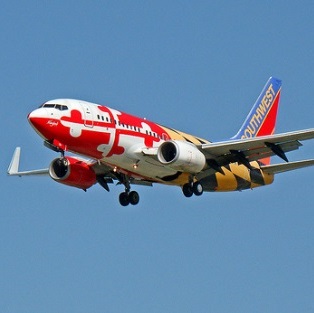 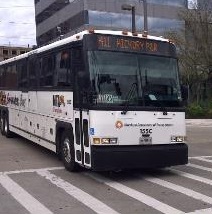 Transportation Solutions to Connect Our Customers to Life’s Opportunities
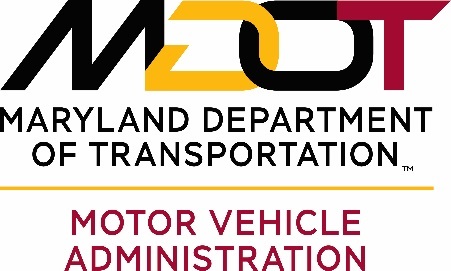 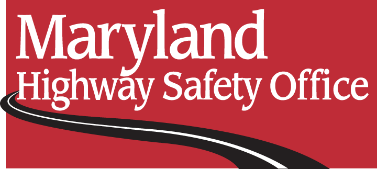 Trauma  Net
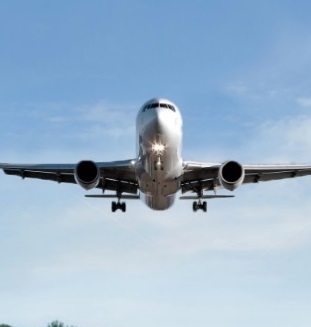 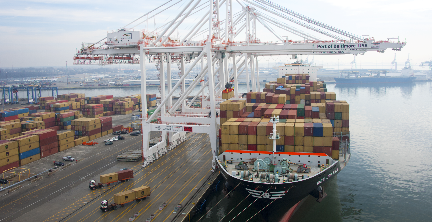 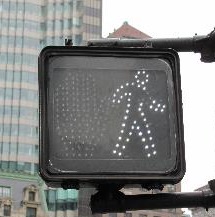 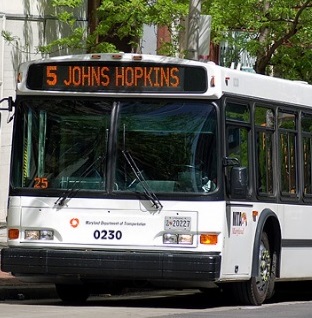 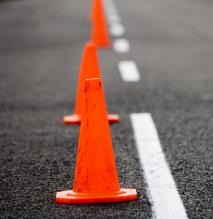 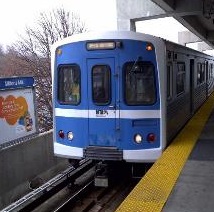 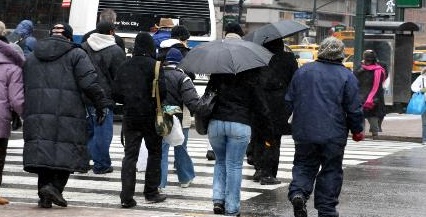 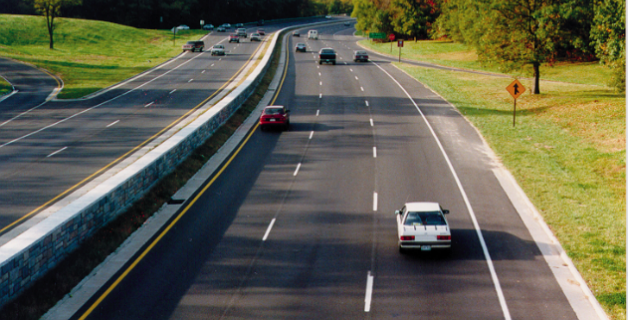 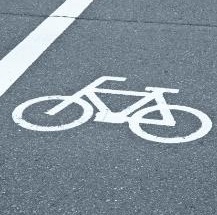 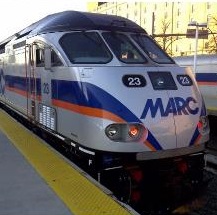 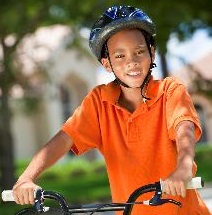 Historical  Trends
Traffic Fatalities on MD Roads
1960 – 2016
872 1968
Strategic Highway Safety Plans
830
1987
Price of Gas
AirBags
Helmet Laws
Auto & Highway Engineer.
521 / 522         2015  /  2016
Tougher DUI Laws
GDL Laws
Primary Belt Laws
2014: Lowest Since 1948
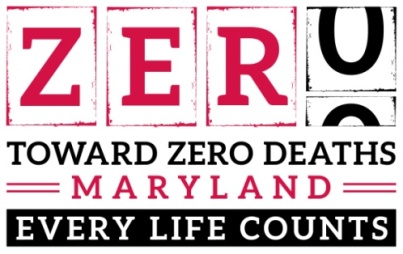 Our Collective Efforts
Save Lives!!
During the past decade Maryland has experienced significant decreases in Highway Fatal and Serious Injuries
Increased Exposure
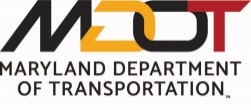 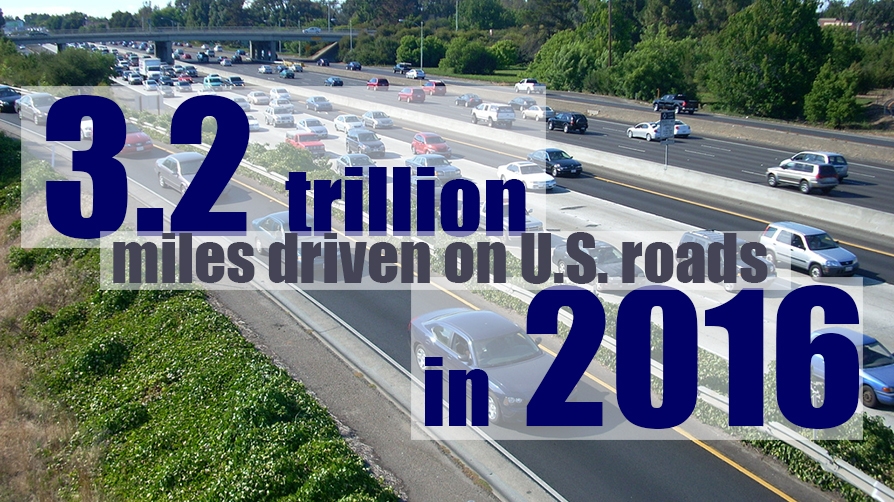 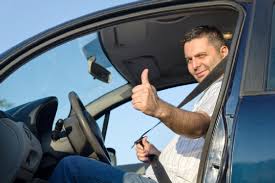 Maryland  VMT:

2016: 2.9% from 2014

2017:  1.9% from 2015

Almost  4 BILLION 
VMT more than 2014
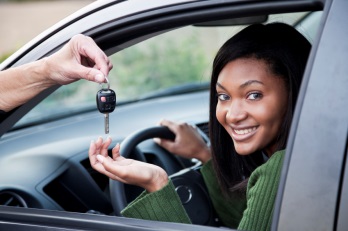 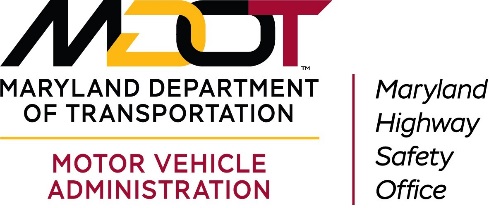 Unbelted = 530
(30% of all fatalities)
72
154
72
265
Impaired = 592
(34% of all)
Speed = 361
(20% of all)
Maryland Motor Vehicle Occupant Fatality Causes
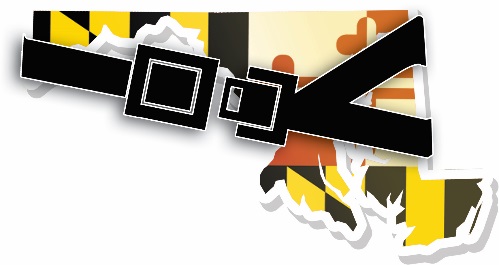 1,763 motor vehicle occupant deaths 
for the period 
2012-2016 
(non-pedestrian and non-motorcycle). 

Fifty-eight percent (n=1,021) involved speeding, impairment, or 
lack of belt use.
MD’s Observed Belt Use Rate…
%
92.1
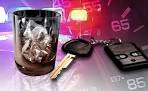 212
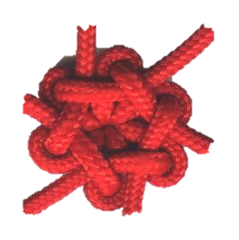 63
183
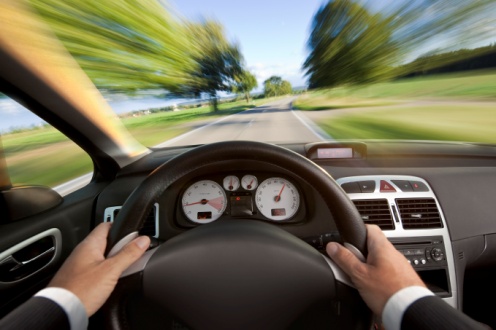 5 yr Totals
Impairment is alcohol and/or drugs
Created by STAR-ORC NSC CODES
Unrestrained Serious Injuries Percentage of All vs Impaired Driving  2006-2015
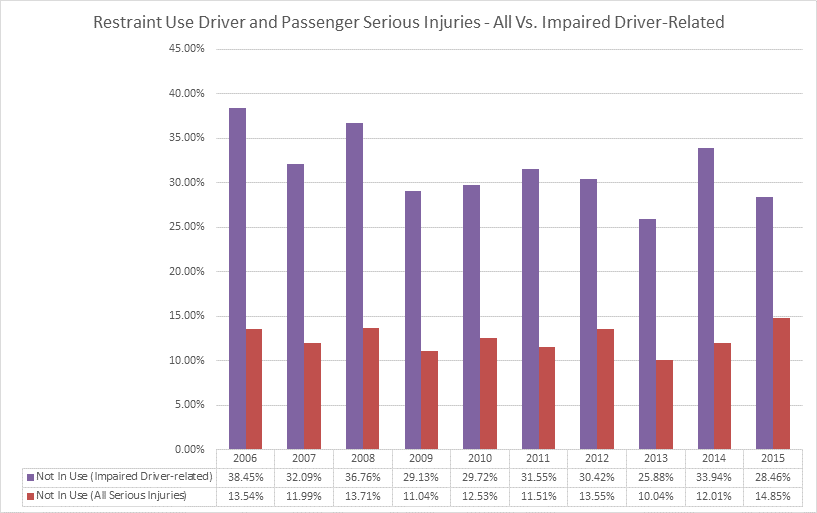 90.7%
92.1%
91.1%
92.9%
Observed SeatBelt Use:
2017 Observed SeatBelt Use Rate:
92.1%
2013
2015
2014
2012
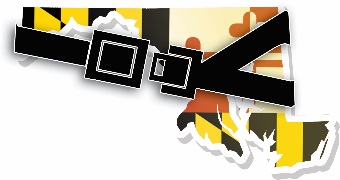 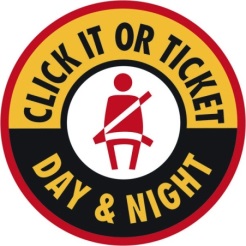 What Will History’s Next Chapter Look Like?
Crossroad:  Intersection of Technology & Driver Behavior ….
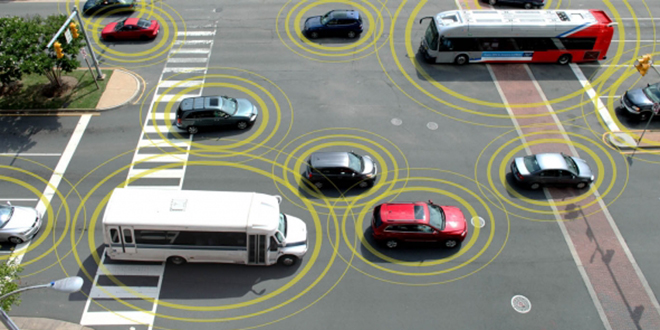 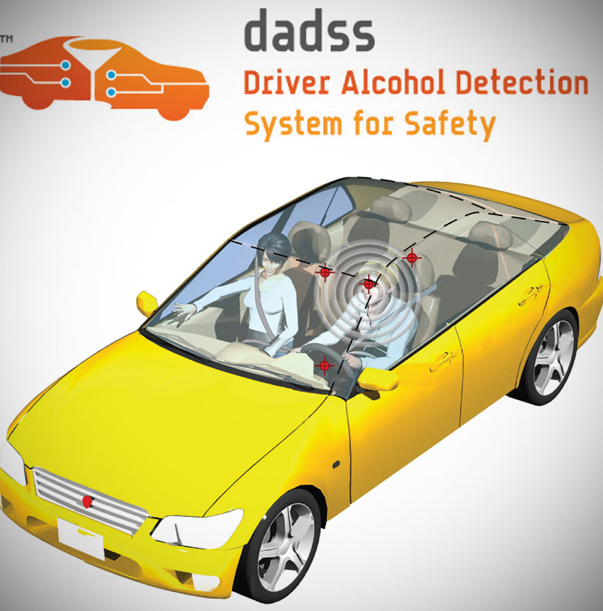 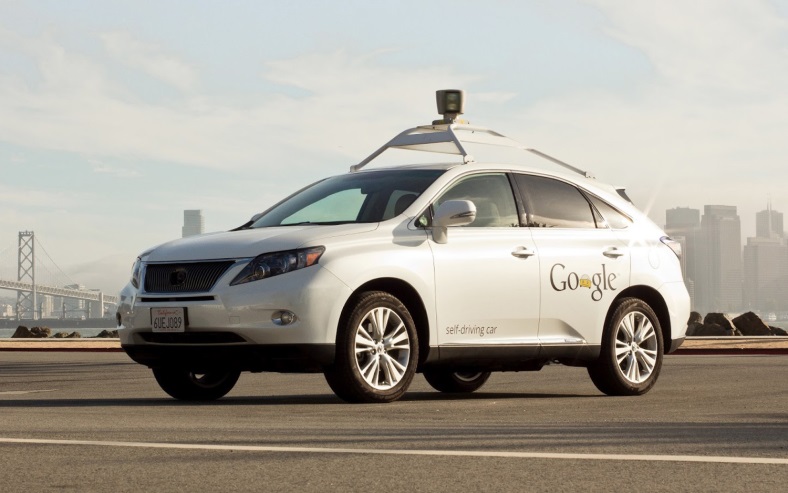 WorkingToward Zero Deaths
How do We Reverse the Deadly Highway Trend and Move Toward Zero Deaths?
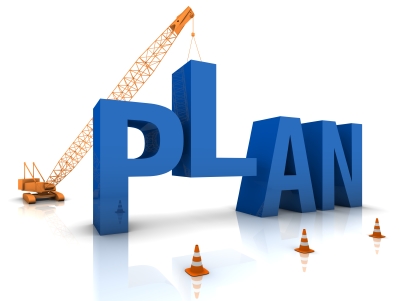 STEP  #1
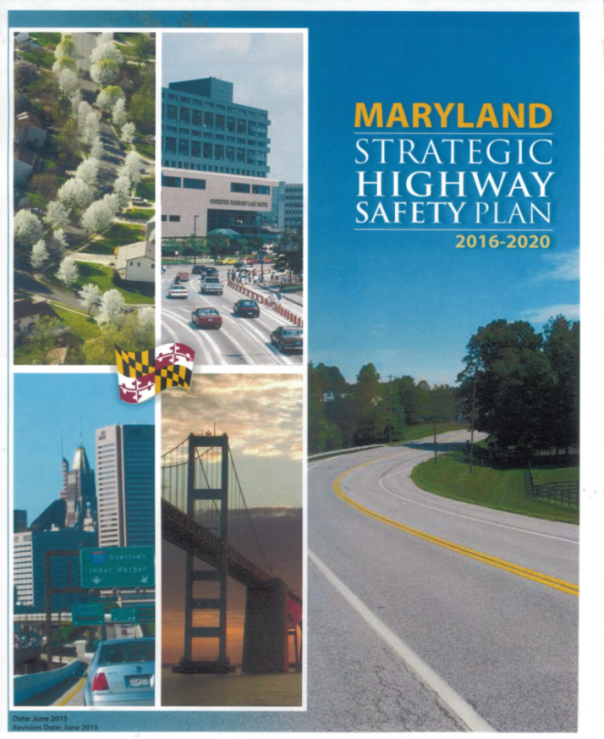 Strategic Vision:
Toward  Zero  Deaths
Goal Statements
& Performance Measures
Maryland’s Path Forward
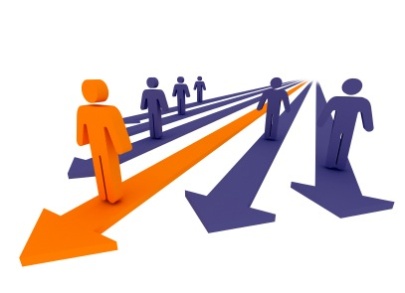 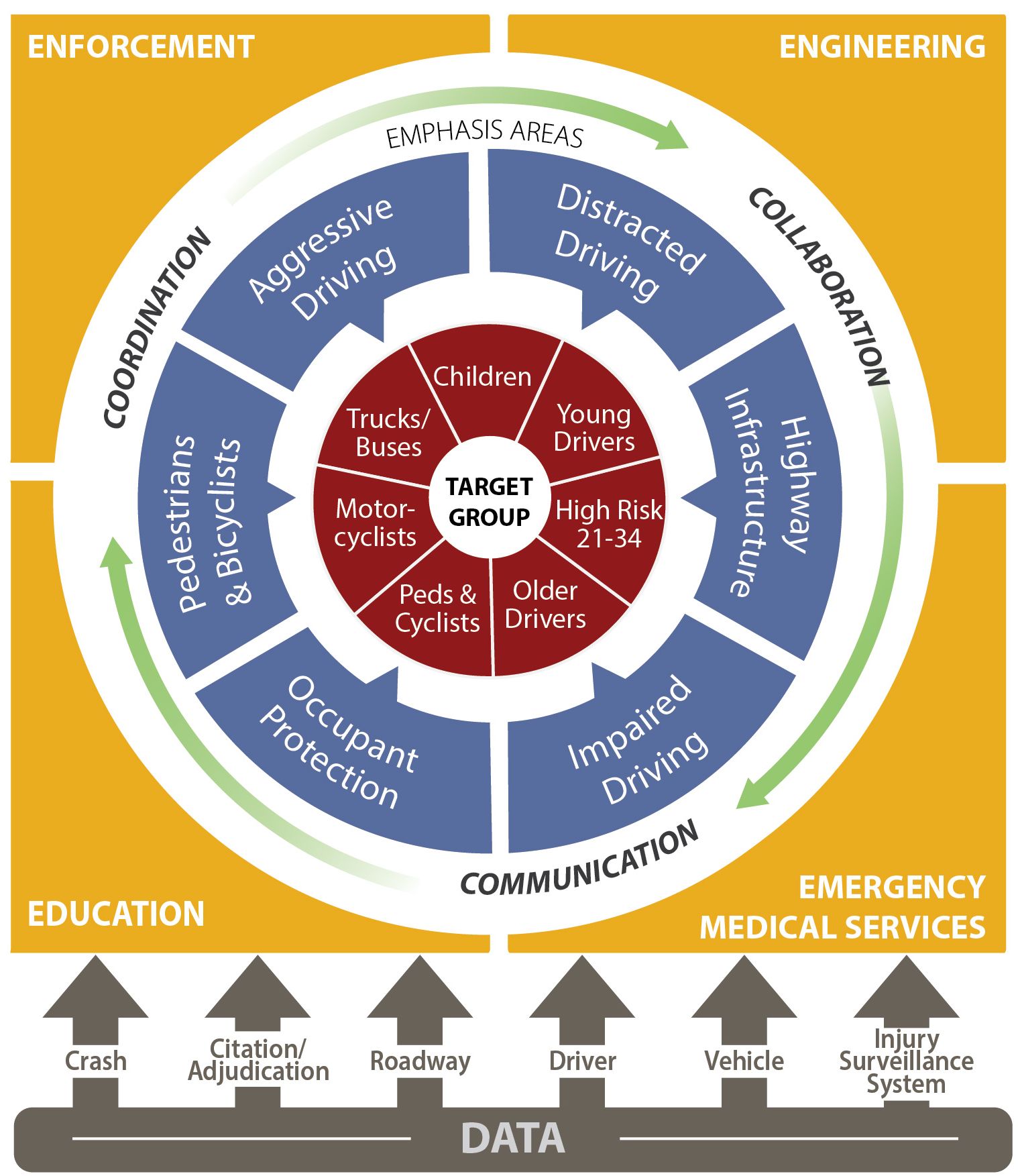 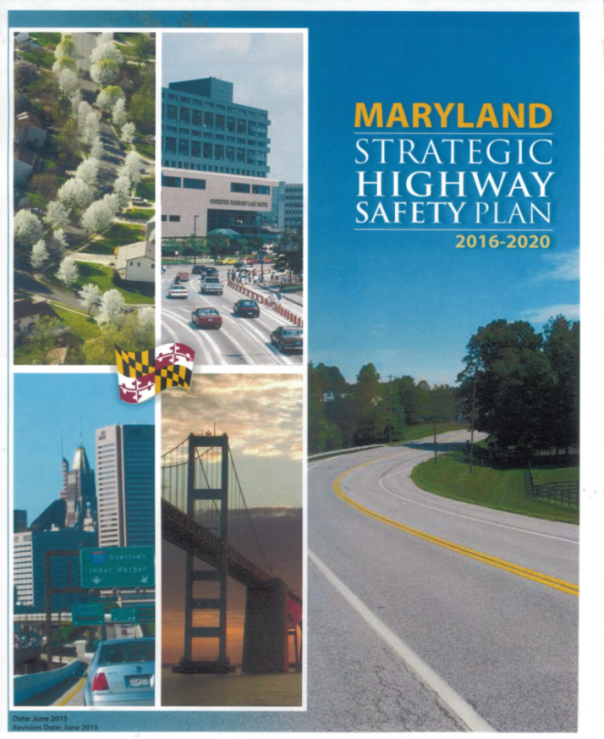 How do We Reverse the Deadly Highway Trend and Move Toward Zero Deaths?
STEP  #2
Addressing Risky Behaviors

  Aggressive Driving / Speeding

  Distracted Driving

  Occupant Protection

  Impaired Driving
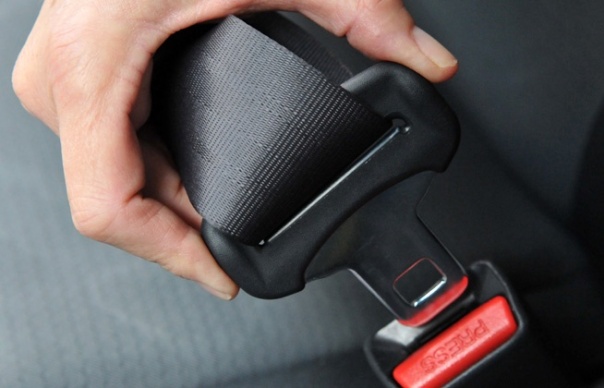 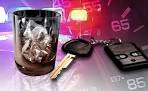 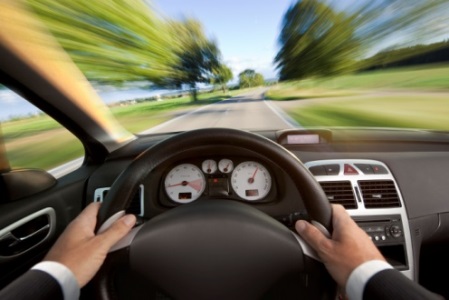 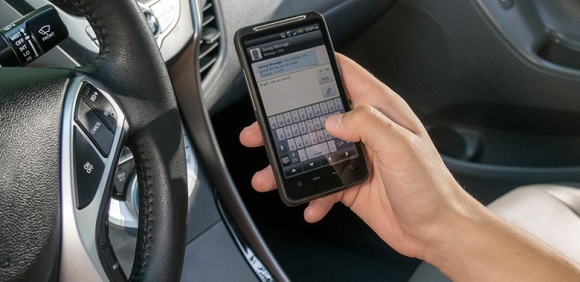 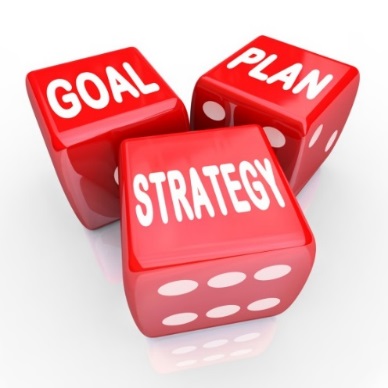 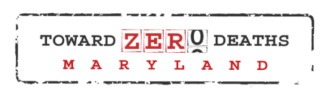 How do We Reverse the Deadly Highway Trend and Move Toward Zero Deaths?
Engineering Considerations

  Run-Off-Road

  Intersection Safety

  Work Zones
STEP  #2
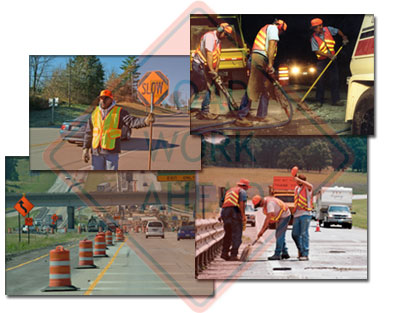 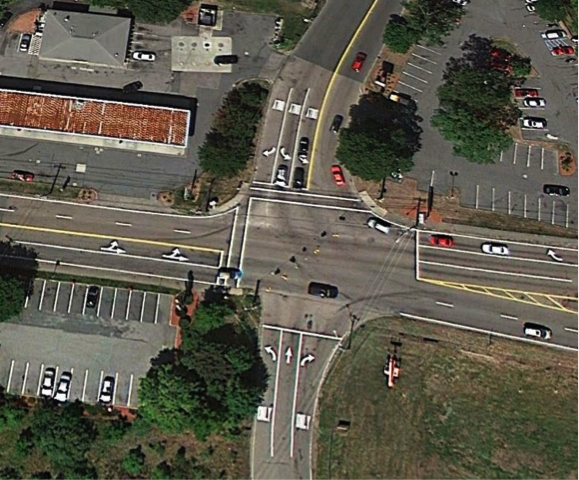 Pedestrian & Bicycle Safety
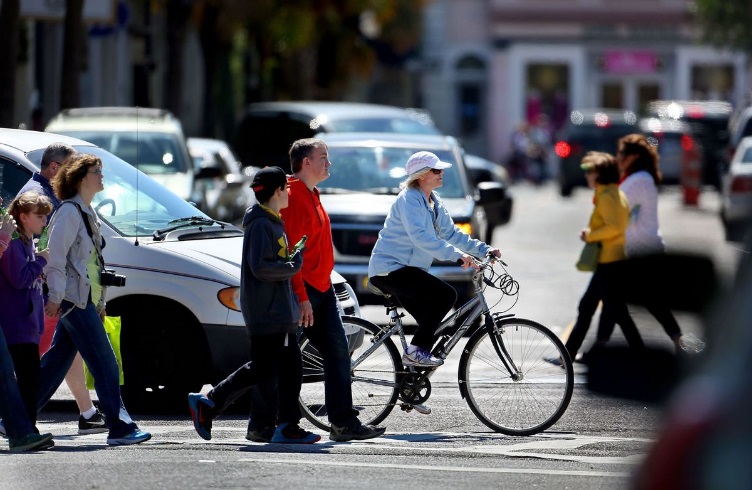 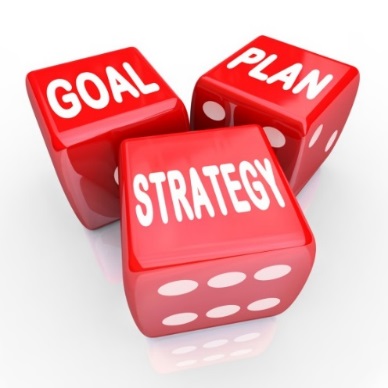 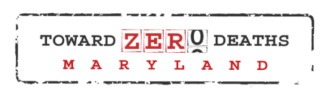 How do We Reverse the Deadly Highway Trend and Move Toward Zero Deaths?
STEP  #3
Creating a Safety Culture
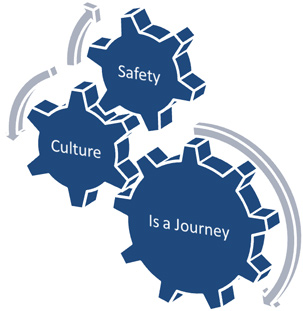 So, What’s Culture?
An examination  from:

Personal Perspective

Community Perspective
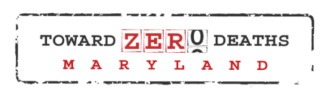 Safety Culture – A Personal Contribution
An Unforgiving Place!
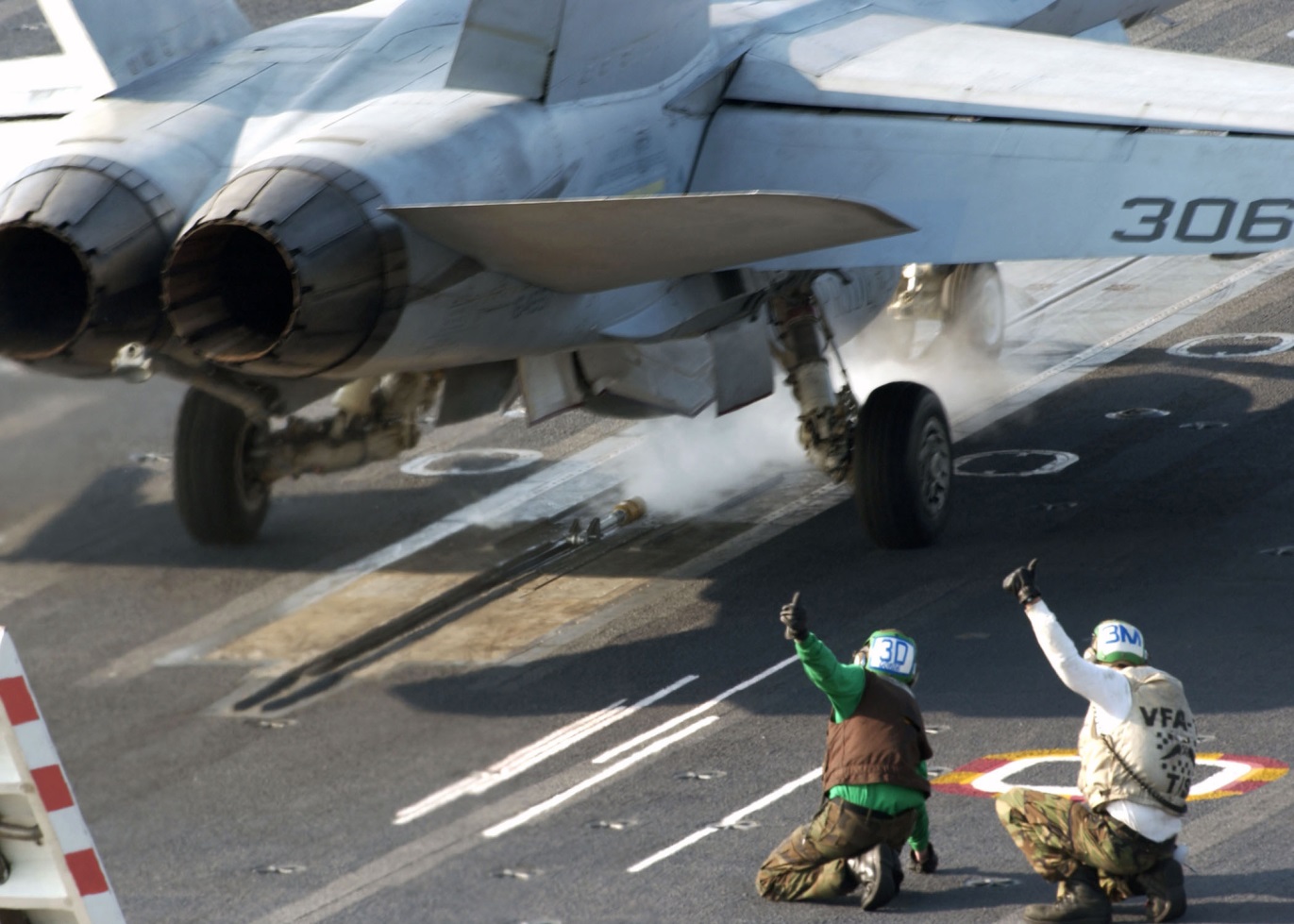 Culture
It’s What We Do Around Here!
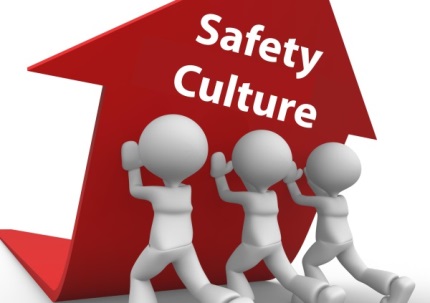 Creates a Culture of Safety …From the Start
Driver
The Driver Still Remains the Vehicle’s Most Important Safety Feature!
Seat Belt
Booster Seat
Forward-facing
www.mdkiss.org
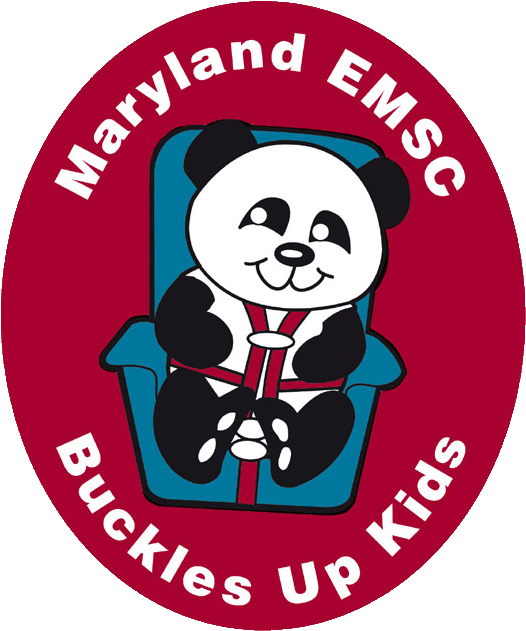 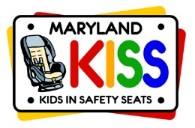 Rear-facing
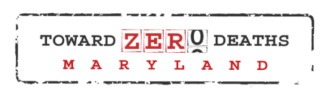 www.miemss.org
Safety Culture – A Community Effort
SAFETY PLANNING:
Locally Developed 
& Locally Owned
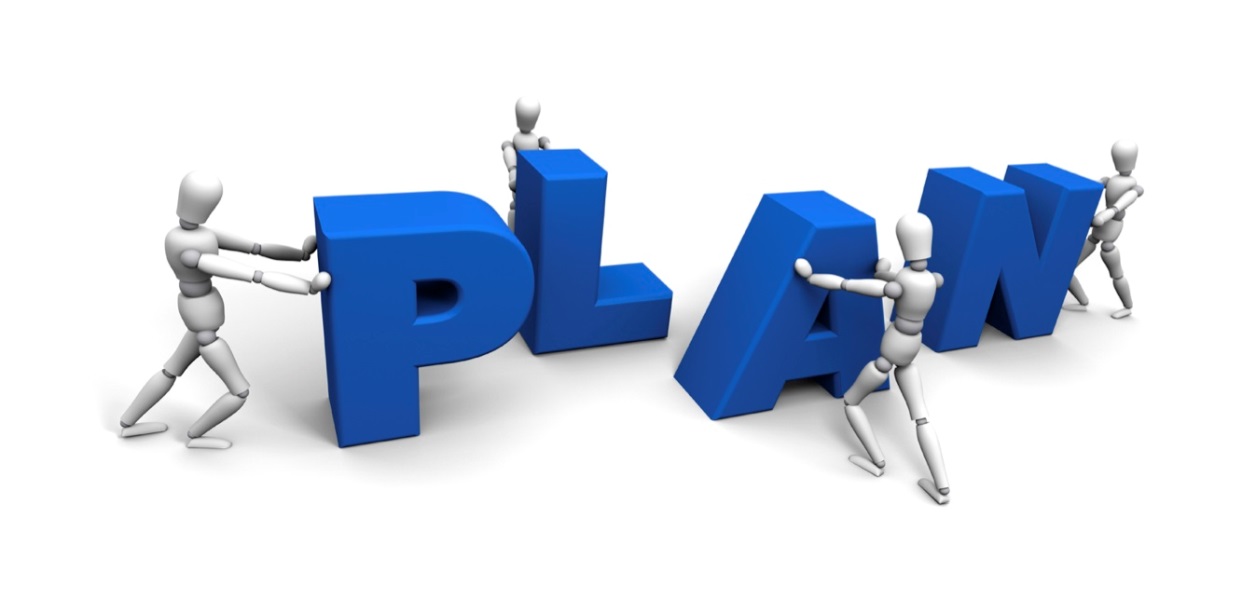 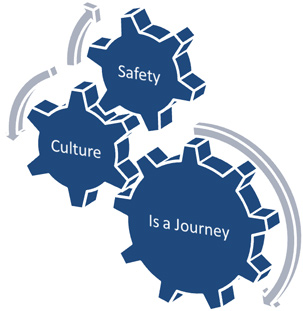 What’s in your Community’s Plan ?
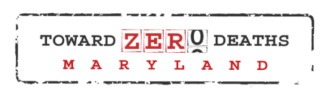 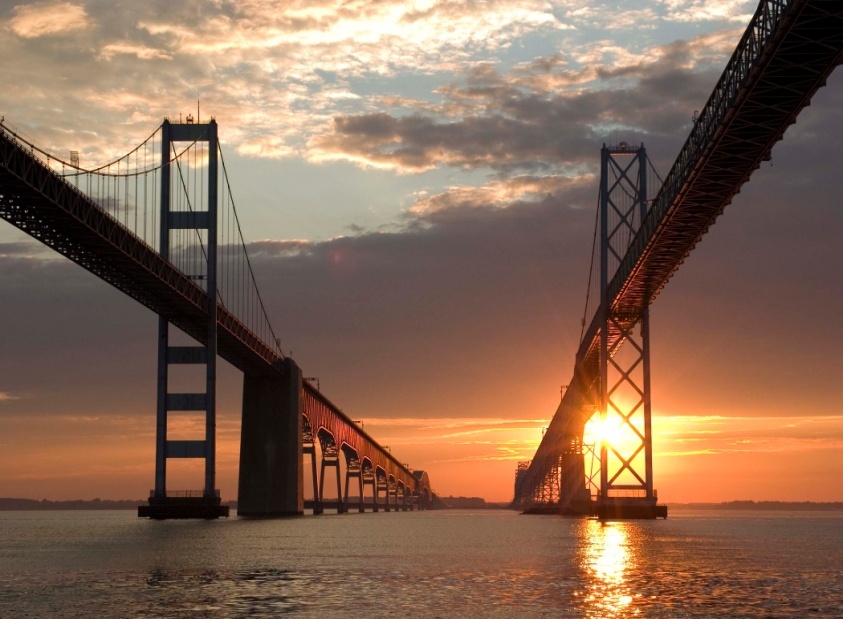 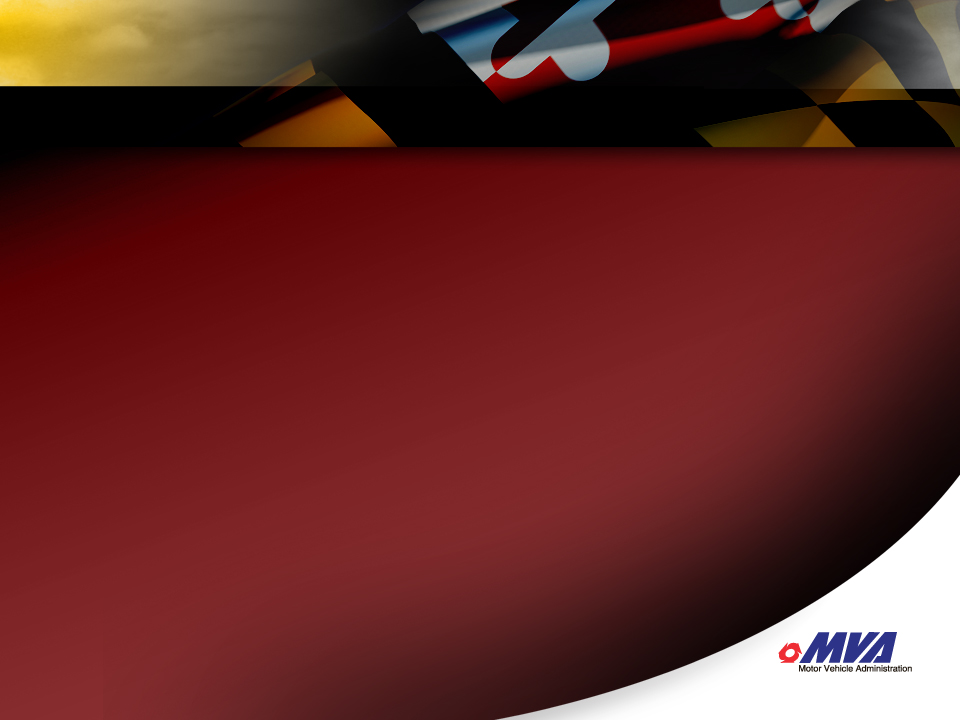 JOIN  the  JOURNEY
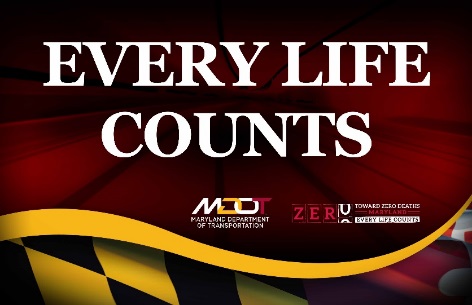 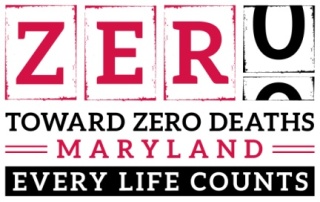 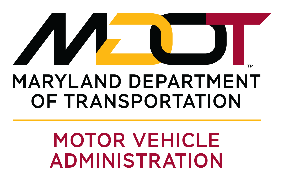 Thomas J. Gianni
410-787-4014
tgianni@mdot.state.md.us
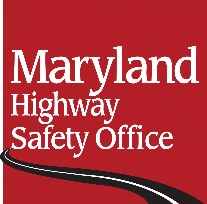